Файлы и файловая система
Файловая система.                                                                                                        1
Файловая система (англ. file system) — порядок, определяющий способ организации, хранения и именования данных на носителях информации в компьютерах, а также в другом электронном оборудовании: цифровых фотоаппаратах, мобильных телефонах и т. п.
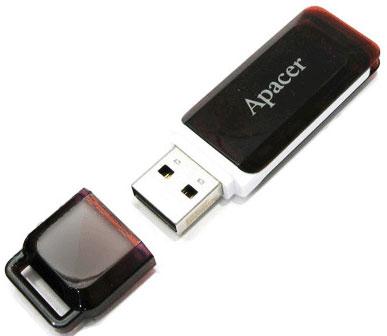 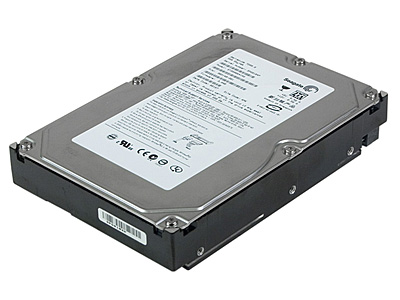 Файловая система.                                                                                                        2
Файловая система определяет формат содержимого и физического хранения информации, которую принято группировать в виде файлов.
Журналируемая файловая система ведёт постоянный учёт всех операций записи на диск (журнал, лог). Благодаря этому после сбоя файловая система всегда автоматически возвращается в рабочее состояние.
Файловая система                                                                                                         3
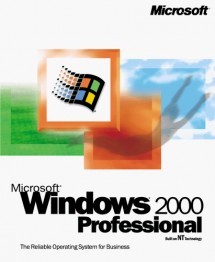 FAT12/ FAT16 / FAT32 – нежурналируемые файловые системы от кампании Microsoft (Операционные системы Windows 98 – 2000)
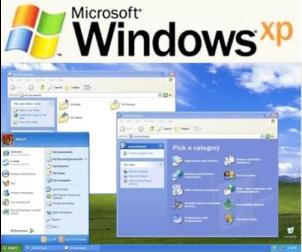 NTFS  – журналируемая файловая система от кампании Microsoft (Операционные системы Windows XP и выше)
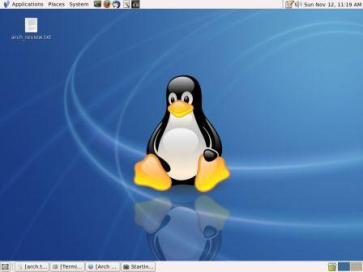 Ext2/3 - журналируемая файловая система 
разработанная для ОС Linux
Файловая система.                                                                                                        4
Файловая система.                                                                                                        5
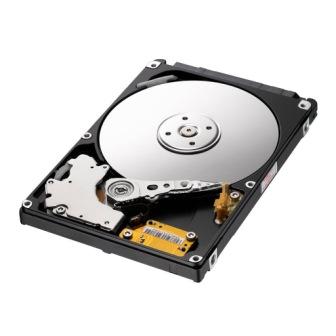 Обычно если жесткий диск не делят, он будет называться С:
Если его разделить на два раздела, то это будут C: и  D:
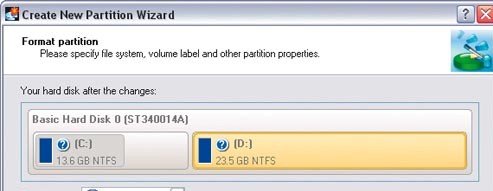 Файловая система.                                                                                                        6
Логические диски в ОС Windows:
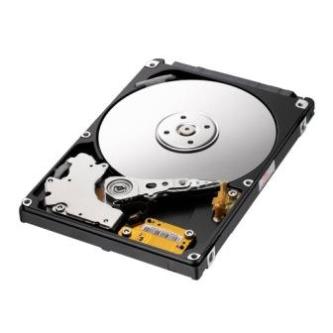 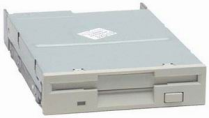 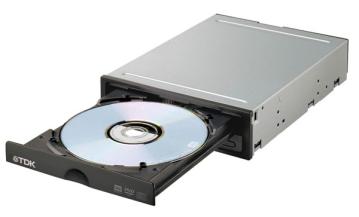 Дисковод А:
В: оставлено под второй дисковод
Два раздела жесткого диска C: и D:
DVD привод Е:
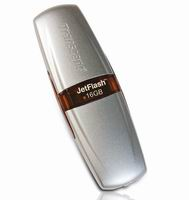 Flash - накопитель  F:
Файловая система                                                                                                          7
Позаботимся о сохранности информации
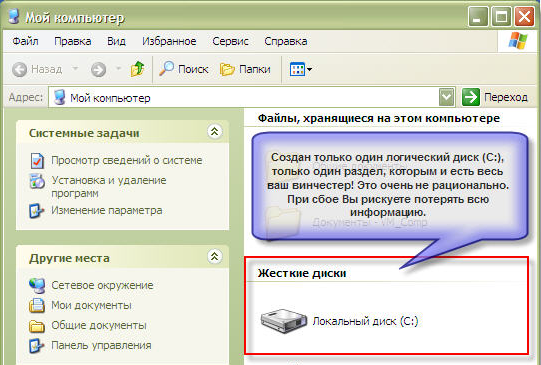 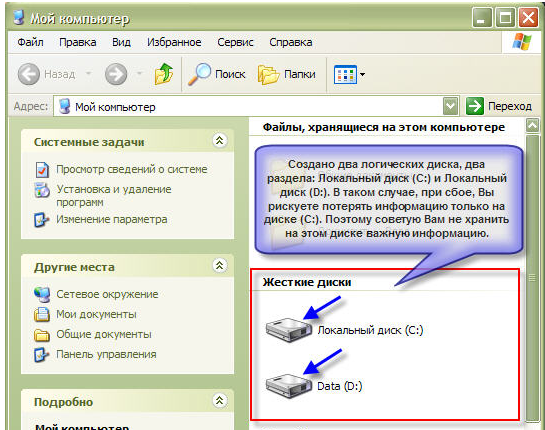 Файловая система                                                                                                          8
Файл (от англ.слова file - досье, набор документов)- это определенное количество информации (программы или данные), имеющие имя, хранящиеся в долговременной памяти компьютера.
Иконки (картинки) обозначающие файлы созданные Microsoft Office 2007
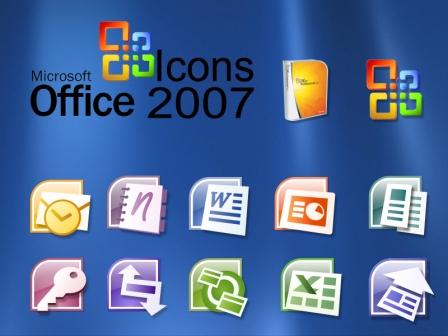 Файловая система.                                                                                                        9
Характеристики файла:
В зависимости от файловой системы, файл может обладать различным набором свойств.
Размер файла
Имя файла
Номер начального кластера
Дата создания
Тип файла
Файловая система.                                                                                                      10
Точка разделяет имя и тип
Имя файла:
Реферат по информатике . DOC
Расширение имени или тип файла определяется программой в которой он создан
Имя файла определяется пользователем.
В ОС Windows в имени файла запрещены символы:  
> < | ? * / \ : "
Файловая система.                                                                                                       11
Типы файлов в ОС Windows:
Файловая система                                                                                                        12
Каталог (англ. directory — справочник, указатель) — объект в файловой системе, упрощающий организацию файлов.
Папка (англ.  folder), Каталог, Директория (равноценные понятия) — специальный файл, содержащий информацию о других файлах (их именах, расположении и др.) Традиционно в графическом режиме отображается значком папки.
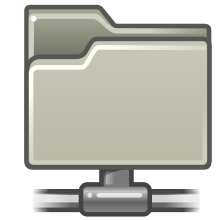 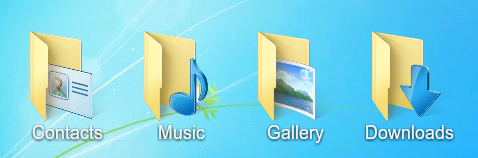 Папки Windows
Значок сетевой папки из темы «GNOME»
Файловая система                                                                                                        13
Корневой каталог
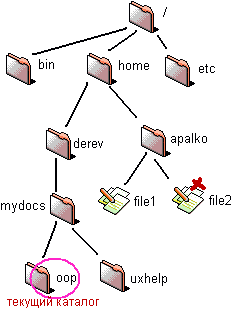 Подкаталог
Текущий каталог
Файловая система                                                                                                        14
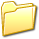 Рисунки
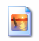 Снег.jpg
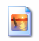 море.jpg
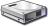 Диск D:
Корневой каталог – главный каталог диска.
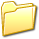 Документы
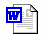 Папка
Пример.doc
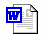 урок.doc
Файлы
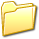 Отдых
Папка (каталог) – объединяет файлы и вложенные папки
Вложенная папка (подкаталог) – это папка, расположенная внутри другой папки.
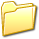 Музыка
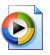 концерт.mp3
Файл в корневом каталоге
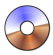 игра.iso
Файловая система                                                                                                       15
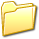 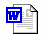 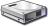 Диск D:
Документы
Пример.doc
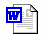 урок.doc
Отдых
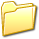 Рисунки
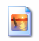 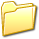 Снег.jpg
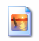 море.jpg
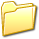 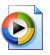 Музыка
концерт.mp3
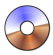 игра.iso
Изобразим структуру диска в виде дерева:
Полное имя файла
D:\Отдых\Музыка\концерт.mp3
Имя и тип
Диск на котором находится файл
Путь по папкам
Файловая система                                                                                                       16
Полное имя файла:
Имя диска:\путь по папкам\имя.тип
Проверим:
E:\ДОКУМЕНТЫ\АКТЫ\Акт1.DOC
E:\ДОКУМЕНТЫ\АКТЫ\Акт2.DOC
E:\РИСУНКИ\Рисунок1.BMP
E:\Сочинение.DOC
E:\РАБОТЫ\СОЧИНЕИЕ.DOC
E:\РАБОТЫ\КАРТА.BMP
E:\ФОТОГРАФИИ\ИВАНОВ.BMP
Задание. Написать полные имена файлов.
Е:
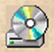 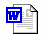 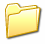 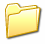 ДОКУМЕНТЫ
АКТЫ
Акт1.DOC
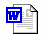 Акт2.DOC
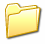 РИСУНКИ
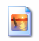 Рисунок1.BMP
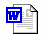 Сочинение.DOC
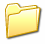 РАБОТЫ
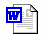 СОЧИНЕНИЕ.DOC
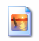 КАРТА.BMP
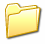 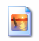 ФОТОГРАФИИ
ИВАНОВ.BMP
Файловая система                                                                                                        17
Задача (А6, ГИА 9, 2011 год. )Пользователь работал с каталогом С:\Документы\Договора\Продажа Сначала он поднялся на один уровень вверх, затем спустился в каталог Срочные, затем спустился в каталог Покупка. Запишите полный путь каталога, в котором оказался пользователь.
Варианты ответа:
Решение:
С:\Документы\Договора\Продажа  -  первоначально
С:\Документы\Договора  - на один уровень в верх
С:\Документы\Договора\Срочные - в каталог Срочные
С:\Документы\Договора\Срочные\Покупка – в каталог Покупка
Ответ 4)
Файловая система                                                                                                        18
Задача (А6, ГИА 9, 2011 год. ) Пользователь работал с каталогом Архив. Сначала он поднялся на один уровень вверх, затем перешел в какой-то подкаталог текущего каталога и еще раз перешел в какой-то подкаталог текущего каталога. В результате пользователь оказался в каталоге   C:\Данные\Документы\2009. Определите полное имя каталога, в котором пользователь находился первоначально.
Варианты ответа:
Решение:
C:\Данные\Документы\2009 – оказался в каталоге, идем в обратную сторону
C:\Данные\Документы - первый раз вышли из каталога
C:\Данные – второй раз вышли из каталога, в этот каталог попал пользователь, когда вышел из каталога Архив, а нам нужно зайти в него
C:\Данные\Архив
Ответ 3)
Файловая система                                                                                                        19
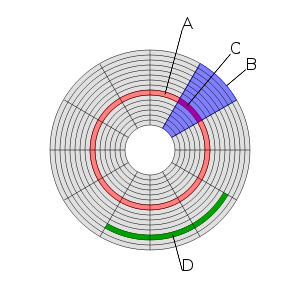 Кластер (англ. cluster) — в некоторых типах файловых систем логическая единица хранения данных в таблице размещения файлов, объединяющая группу секторов.
Кластер - это наименьшее место на диске, которое может быть выделено для хранения файла
Понятие кластер используется в файловых системах FAT, NTFS, FS Plus. Другие файловые системы оперируют схожими понятиями (зоны в Minix, блоки в Unix).
Структура диска:(A) дорожка(B) геометрический сектор(C) сектор дорожки(D) кластер
Файловая система                                                                                                        20
Логическая структура носителя информации в файловой системе FAT
1. Загрузочная запись  операционной системы
Полное форматирование – включает в себя физическое форматирование (разметка на дорожки и секторы) так и логическое форматирование создание таблицы размещения файлов  и корневого каталога. После полного форматирования вся хранившаяся на диске информация будет уничтожена.
Быстрое форматирование производит лишь очистку  таблицы размещения файлов и корневого каталога. Сами файлы сохраняются и в принципе возможно восстановление файловой системы.
2. Таблица размещения файлов (FAT – File Allocation table). Содержит полную информацию о файлах размещенных на диске.
3. Сами файлы.
Загрузочная запись
Таблица размещения файлов
Файлы
Устройство внешней памяти, разделенное на кластеры.
Файловая система                                                                                                        21
Файл занимает целое число кластеров. Белые –свободное место, один цвет – один файл
В результате работы (стирания, копирования, удаления) фрагменты файлов оказываются разбросанными по диску.
Дефрагментация – процесс упорядочивания файлов, так, что бы они лежали без пропусков
Файловая система                                                                                                        22
Так различные программы показывают дефрагментацию
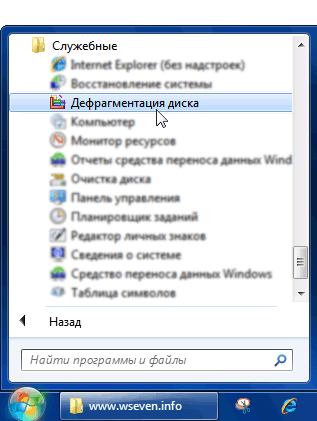 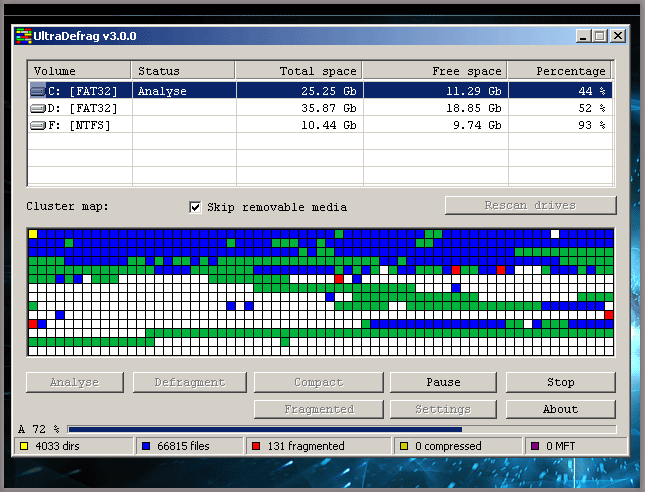 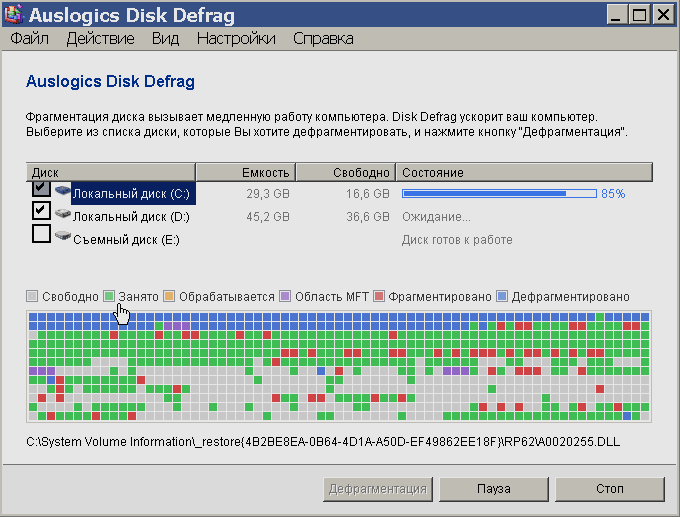 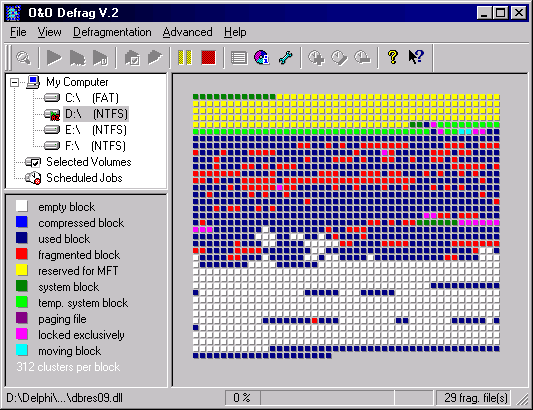 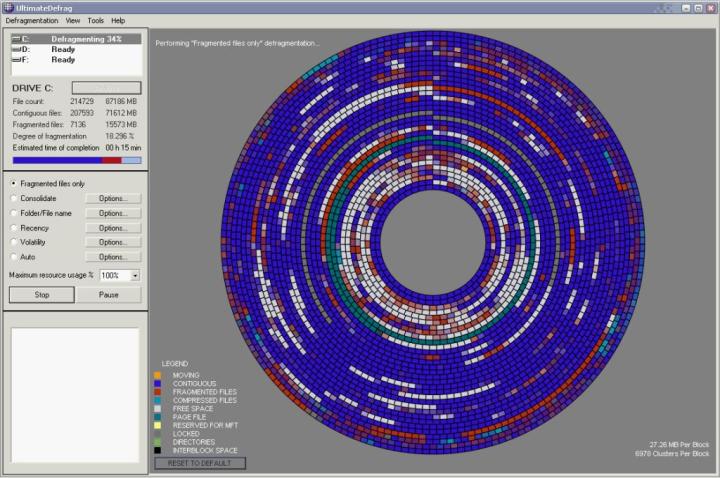 Файловая система                                                                                                        23
Пусть мы создали файл размером 11 байт.
FAT16
Файл будет занимать 32 Кбайт, т.к. размер кластера 32 Кбайт
FAT32 или NTFS
Файл будет занимать 4 Кбайт, т.к. размер кластера 4 Кбайт
Кластер – 
4 Кбайт
Не используемое пространство
Файл 11 байт
Маленький файл занимает кластер полностью.
Файловая система.                                                                                                      24
FAT 16
16 бит для хранения адреса кластера.
216 = 65536 кластеров.
1 кластер = 64 килобайта
64 Кбайт * 65536 = 4194304 Кбайт =4096 Мбайт = 4 Гбайт
4 Гбайт – максимальный размер диска поддерживаемой файловой системой
FAT 16
16 Терабайт
FAT 32
32 бита для хранения адреса кластера.
232 = 4 294 967 296 кластеров.
1 кластер = 4 килобайта
4 Кбайт * 4 294 967 296 = 17 179 869 184 Кбайт = 16 777 216 Мбайт = 16 384 Гбайт 16 Тбайт
16 Тбайт - максимальный размер диска поддерживаемой файловой системой FAT 32
4 Гигабайта
FAT16
FAT32
Объем диска
Файловая система                                                                                                        25
Маска – это обозначение для группы файлов.
Обычно маски используются для поиска или фильтрации данных. Чаще всего - файлов.
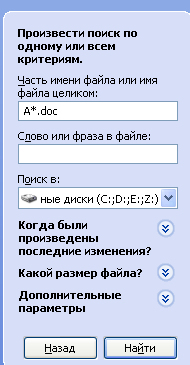 При создании маски используют:
* – любое количество любых символов, в том числе и не одного
? – один любой символ, обязательно есть.
Ищем файлы средствами Windows
Работаем с консолью.
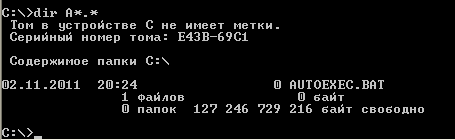 Файловая система                                                                                                        26
Примеры:
Файловая система                                                                                                        27
Задание. Составьте маску файлов: